L’AMOUR PROTECTEUR :
GUÉRIR LES BLESSURES
DE LA VIOLENCE PSYCHOLOGIQUE
PAR DR LINDA MEI LIN KOH
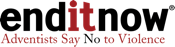 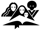 CONFÉRENCE GÉNÉRALE
DÉPARTEMENT DU MINISTÈRE DES FEMMES
[Speaker Notes: L’amour protecteur :  guérir les blessures de la violence psychologique]
QUE DIEU DÉSIRE-T-IL POUR NOS FOYERS?
Un petit coin de paradis sur la terre
Des gestes d’amour, de gentillesse et d’attention entre les membres de la famille
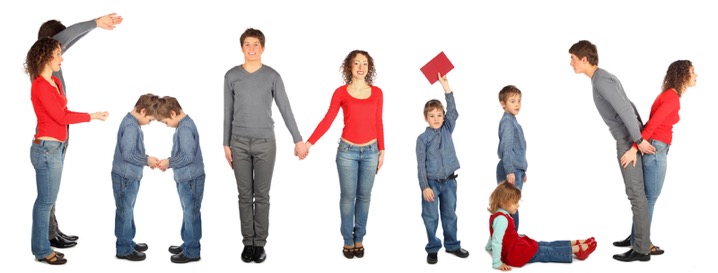 [Speaker Notes: Que Dieu désire-t-il pour nos foyers?

Un petit coin de paradis sur la terre.
Des gestes d’amour, de gentillesse et d’attention entre les membres de la famille.]
« Le foyer devrait correspondre à tout ce que ce mot implique. Il devrait être un coin du ciel sur la terre, un endroit où les affections sont cultivées et non soigneusement refoulées. Notre bonheur dépend de cette culture réciproque de l’amour, de la sympathie et de la vraie courtoisie. » 
Le foyer chrétien, p. 15
[Speaker Notes: Le foyer chrétien, p. 15

« Le foyer devrait correspondre à tout ce que ce mot implique. Il devrait être un coin du ciel sur la terre, un endroit où les affections sont cultivées et non soigneusement refoulées. Notre bonheur dépend de cette culture réciproque de l’amour, de la sympathie et de la vraie courtoisie. »]
DES STATISTIQUES À LA HAUSSE
Plus de 3 millions d’allégations de violence envers les enfants sont déclarées à la police chaque année.
1 lieu de culte sur 5 a rapporté des allégations d’agressions sexuelles envers des enfants dans leurs ministères.
Toutes les 10 secondes, un incident de violence envers les enfants est rapporté en Amérique du Nord.

(Adventist Risk Management)
[Speaker Notes: Des statistiques à la hausse

Plus de 3 millions d’allégations de violence envers les enfants sont déclarées à la police chaque année.
1 lieu de culte sur 5 a rapporté des allégations d’agressions sexuelles envers des enfants dans leurs ministères.
Toutes les 10 secondes, un incident de violence envers les enfants est rapporté en Amérique du Nord.]
STATISTIQUES SUR LA VIOLENCE AUX É.-U. EN 2013
L’année dernière :
On a rapporté 702 000 enfants victimes de violence et de négligence (un taux de 9,2 victimes par 1 000 enfants).
On a enquêté sur 3,2 millions de cas de violence envers les enfants.
1 580 enfants sont morts des suites de violence ou de négligence (un taux de plus de quatre enfants décédant tous les jours à cause de la violence).
U.S. Dept. of Health & Human Services, Administration for Children and Families, Administration on Children Youth and Families, Children’s Bureau, Childhelp USA, Centers for Disease Control.
[Speaker Notes: Statistiques sur la violence aux États-Unis en 2013

L’année dernière :
On a rapporté 702 000 enfants victimes de violence et de négligence (un taux de 9,2 victimes par 1 000 enfants).
On a enquêté sur 3,2 millions de cas de violence envers les enfants.
1 580 enfants sont morts des suites de violence ou de négligence (un taux de plus de quatre enfants décédant tous les jours à cause de la violence).]
STATISTIQUES DU MALAWI DE 2015
2 Malawites sur 3 vivent de la violence au cours de leur enfance.
Avant d’atteindre 18 ans, 1 fille sur 5 est agressée sexuellement.
Près de 2 garçons sur 3 sont victimes de violence physique avant l’âge de 18 ans.
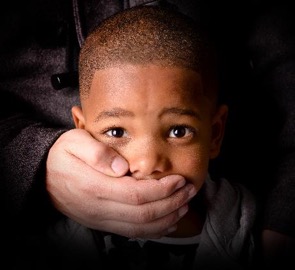 [Speaker Notes: Statistiques du Malawi de 2015

2 Malawites sur 3 vivent de la violence au cours de leur enfance.
Avant d’atteindre 18 ans, 1 fille sur 5 est agressée sexuellement.
Près de 2 garçons sur 3 sont victimes de violence physique avant l’âge de 18 ans.]
RÊVONS UN PEU…
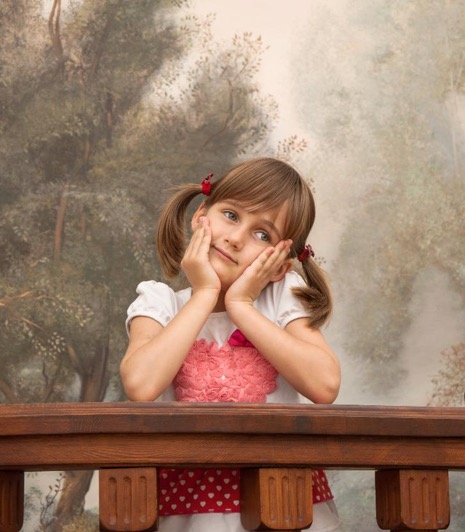 Pensez à un ou deux enfants que vous connaissez bien.
Qu’espérez-vous pour eux, à quoi rêvez-vous, qu’avez-vous comme objectifs pour leur avenir?
[Speaker Notes: Rêvons un peu…

Pensez à un ou deux enfants que vous connaissez bien.
Qu’espérez-vous pour eux, à quoi rêvez-vous, qu’avez-vous comme objectifs pour leur avenir?]
MAIS PENSEZ À CECI…
Comment vos espoirs, vos rêves et vos objectifs pour ces enfants seraient-ils affectés s’ils étaient victimes de violence?

Comment la famille en serait-elle affectée?

Comment l’église en serait-elle affectée?
 D’autres enfants et d’autres jeunes?
 Les adultes et la direction de l’église?

Comment la communauté en serait-elle affectée?
[Speaker Notes: Mais pensez à ceci…

Comment vos espoirs, vos rêves et vos objectifs pour ces enfants seraient-ils affectés s’ils étaient victimes de violence?
Comment la famille en serait-elle affectée?
Comment l’église en serait-elle affectée?
 D’autres enfants et d’autres jeunes?
 Les adultes et la direction de l’église?
Comment la communauté en serait-elle affectée?]
EFFETS DÉVASTATEURS DE LA VIOLENCE SUR LES ENFANTS
Ils risquent davantage de :
Souffrir de détresse psychologique ou de maladies mentales.
Devenir fumeurs et alcooliques.
Contracter des infections transmissibles sexuellement (ITS).
Adopter des comportements autodestructeurs.
[Speaker Notes: Effets dévastateurs de la violence sur les enfants

Ils risquent davantage de :
Souffrir de détresse psychologique ou de maladies mentales.
Devenir fumeurs et alcooliques.
Contracter des infections transmissibles sexuellement (ITS).
Adopter des comportements autodestructeurs.]
QU’EST-CE QUE LA VIOLENCE PSYCHOLOGIQUE?
On peut aussi parler de « mauvais traitements » psychologiques.
Des coups qui ne laissent aucune marque visible, comme les ecchymoses des sévices corporels.
L’agresseur utilise l’intimidation, l’humiliation, l’isolement et la peur pour miner l’estime de soi et la santé mentale de sa victime.
[Speaker Notes: Qu’est-ce que la violence psychologique?

On peut aussi parler de « mauvais traitements » psychologiques.
Des coups qui ne laissent aucune marque visible, comme les ecchymoses des sévices corporels.
L’agresseur utilise l’intimidation, l’humiliation, l’isolement et la peur pour miner l’estime de soi et la santé mentale de sa victime.]
QUE COMPREND LA VIOLENCE PSYCHOLOGIQUE?
Le fait d’ignorer l’enfant
Le rejet
L’isolement : il ne peut jouer avec d’autres enfants
L’agression verbale, ex. « Tu n’es bon à rien »
La terreur  
La négligence : le priver de nourriture ou de soins   médicaux
L’humiliation : « Tu es inutile »
L’intimidation
[Speaker Notes: Que comprend la violence psychologique?
Le fait d’ignorer l’enfant
Le rejet
L’isolement
L’agression verbale
La terreur  
La négligence
L’humiliation
L’intimidation]
« Il est difficile de croire à la fidélité de Dieu lorsque nous ne vivons que de la violence dans notre vie. »

Dr Tim Clinton
Président de l’American Association of Christian Counselors
[Speaker Notes: « Il est difficile de croire à la fidélité de Dieu lorsque nous ne vivons que de la violence dans notre vie. »]
SIGNES POSSIBLES DE VIOLENCE PSYCHOLOGIQUE
Craintes inhabituelles (de certaines personnes, d’entrer à la maison, etc.)
Comportement agressif ou retrait
Grand besoin d’attention (relations inappropriées avec les adultes ou les pairs)
Manque de concentration
Retards fréquents et absences nombreuses de l’école
Baisse soudaine du rendement scolaire
[Speaker Notes: Signes possibles de la violence psychologique

Craintes inhabituelles (de certaines personnes, d’entrer à la maison, etc.)
Comportement agressif ou retrait
Grand besoin d’attention (relations inappropriées avec les adultes ou les pairs)
Manque de concentration
Retards fréquents et absences nombreuses de l’école
Baisse soudaine du rendement scolaire]
SIGNES POSSIBLES DE NÉGLIGENCE
Apparence d’un manque de soins et d’être malheureux
Apparence très sales et mal soignée (chez les jeunes enfants négligés ou maltraités)
Faim, supplication pour de la nourriture, vol
Vêtements en mauvaise condition ou peu adaptés à la température
Troubles de santé persistants ou blessures
[Speaker Notes: Signes possibles de négligence

Apparence d’un manque de soins et d’être malheureux
Apparence très sales et mal soignée (chez les jeunes enfants négligés ou maltraités)
Faim, supplication pour de la nourriture, vol
Vêtements en mauvaise condition ou peu adaptés à la température
Troubles de santé persistants ou blessures]
POURQUOI?
Le stress
La colère
Le manque d’habiletés parentales
L’isolement
Les attentes inappropriées envers les enfants
Le désir de contrôle et de pouvoir de la part de l’homme de la maison
[Speaker Notes: Pourquoi la violence psychologique existe-t-elle?

Le stress
La colère
Le manque d’habiletés parentales
L’isolement
Les attentes inappropriées envers les enfants
Le désir de contrôle et de pouvoir de la part de l’homme de la maison]
UNE PERSPECTIVE BIBLIQUE
« Ne fréquente pas l’homme colère, Ne va pas avec l’homme violent, De peur que tu ne t’habitues à ses sentiers, Et qu’ils ne deviennent un piège pour ton âme. » 
(Proverbes 22:24, 25).
[Speaker Notes: Une perspective biblique

La Bible est très claire quant aux dangers que représente une personne en colère.

« Ne fréquente pas l’homme colère, Ne va pas avec l’homme violent, De peur que tu ne t’habitues à ses sentiers, Et qu’ils ne deviennent un piège pour ton âme. » (Proverbes 22:24, 25).]
QU’EST-CE QUE LA COLÈRE?
La colère est une partie intégrante de la gamme d’émotions que Dieu nous a donnée.
Nos capacités de ressentir les émotions ont été transformées par le péché. 
L’Évangile vise justement à restaurer et à guérir les émotions de manière à ce qu’elles servent à ce pour quoi Dieu nous les a données.
[Speaker Notes: La colère est-elle permise?

La colère est une partie intégrante de la gamme d’émotions que Dieu nous a donnée.
Voici une incitation de la part de Paul : « Si vous vous mettez en colère, ne péchez point. »
Ellen G. White est en accord avec le concept de l’expression appropriée de la colère chez les chrétiens :]
INCITATION DE L’APÔTRE PAUL
« Que toute amertume, toute animosité, toute colère, toute clameur, toute calomnie, et toute espèce de méchanceté, disparaissent du milieu de vous. Soyez bons les uns envers les autres, compatissants, vous pardonnant réciproquement, comme Dieu vous a pardonné en Christ. »  
(Éphésiens 4:31, 32)
[Speaker Notes: Incitation de l’apôtre Paul

« Que toute amertume, toute animosité, toute colère, toute clameur, toute calomnie, et toute espèce de méchanceté, disparaissent du milieu de vous. Soyez bons les uns envers les autres, compatissants, vous pardonnant réciproquement, comme Dieu vous a pardonné en Christ. »  (Éphésiens 4:31, 32)]
« Il est vrai qu’il existe une indignation légitime même chez les disciples du Christ. On est saisi d’une juste colère, qui n’est pas un péché, mais le fruit d’une conscience sensible, quand on voit Dieu déshonoré ou son service discrédité, ou l’innocent opprimé. Mais ceux qui cultivent la colère ou le ressentiment chaque fois qu’ils se jugent offensés, ouvrent leurs cœurs à Satan. Il faut que l’amertume et l’animosité soient bannies de l’âme qui veut vivre en harmonie avec le ciel. » 
Jésus-Christ, p. 299
[Speaker Notes: Jésus-Christ, p. 299

    	« Il est vrai qu’il existe une indignation légitime même chez les disciples du Christ. On est saisi d’une juste colère, qui n’est pas un péché, mais le fruit d’une conscience sensible, quand on voit Dieu déshonoré ou son service discrédité, ou l’innocent opprimé. Mais ceux qui cultivent la colère ou le ressentiment chaque fois qu’ils se jugent offensés, ouvrent leurs cœurs à Satan. Il faut que l’amertume et l’animosité soient bannies de l’âme qui veut vivre en harmonie avec le ciel. »]
EFFETS DE LA VIOLENCE PSYCHOLOGIQUE EN PLUS DE LA COLÈRE
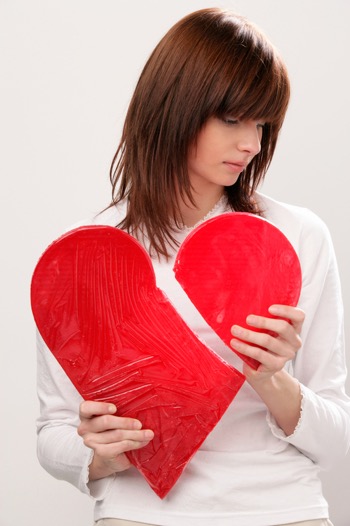 Destruction de la confiance 
Perturbation de l’estime de soi de l’enfant ou du (de la) partenaire
Conséquences qui perdurent, comme des comportements destructeurs, de l’abus de substances, du retrait, etc.
[Speaker Notes: Effets de la violence psychologique

Destruction de la confiance
Perturbation de l’estime de soi de l’enfant ou du (de la) partenaire
Conséquences qui perdurent, comme des comportements destructeurs, de l’abus de substances, du retrait, etc.]
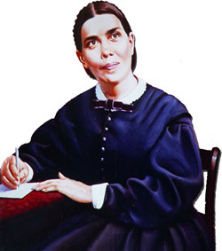 CONSEILS D’ELLEN WHITE
« Les paroles méchantes sont à doubles tranchants, affectant davantage celui qui les prononce que celui qui les entend. »
(Testimonies for the Church, vol. 5, p.176)

« Les paroles dures prononcées dans la colère ne viennent pas du ciel. »
(Child Guidance, p. 246)

1 Pierre 3:1 enseigne aux femmes à se soumettre à leur mari afin de les gagner à Christ par leur comportement. Il n’enseigne toutefois pas qu’elles doivent laisser leur mari les maltraiter verbalement ou physiquement.
[Speaker Notes: Conseils d’Ellen White

« Les paroles méchantes sont à doubles tranchants, affectant davantage celui qui les prononce que celui qui les entend. » (Testimonies, vo. 5, p.176)

« Les paroles dures prononcées dans la colère ne viennent pas du ciel. » (Child Guidance, p. 246.

1 Pierre 3:1 enseigne aux femmes à se soumettre à leur mari afin de les gagner à Christ par leur comportement. Il n’enseigne toutefois pas qu’elles doivent laisser leur mari les maltraiter verbalement ou physiquement.]
QU’EST-CE QUE LA BIBLE RECOMMANDE?
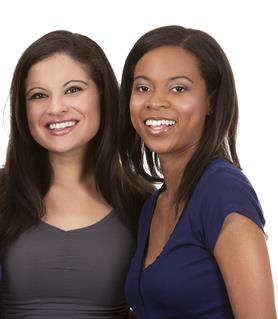 Aimez-vous les uns les autres (Jean 15:12).
Soyez les serviteurs les uns des autres (Galates 5:13).
Usez de provenance l’un pour l’autre (Romains 12:10).
[Speaker Notes: Qu’est-ce que la Bible recommande?

Aimez-vous les uns les autres (Jean 15:12).
Soyez les serviteurs les uns des autres (Galates 5:13).
Usez de provenance l’un pour l’autre (Romains 12:10).]
QU’EST-CE QUE LA BIBLE RECOMMANDE?
Pardonnez-vous les uns les autres (Colossiens 3:13).
Exhortez-vous et édifiez-vous les uns les autres (1 Thessaloniciens 5:11).
Libérez les opprimés, travaillez à la justice(Ésaïe 58:9-12).
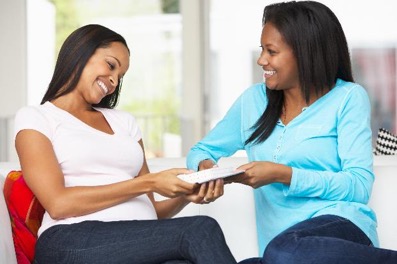 [Speaker Notes: Qu’est-ce que la Bible recommande?

Pardonnez-vous les uns les autres (Colossiens 3:13).
Exhortez-vous et édifiez-vous les uns les autres (1 Thessaloniciens 5:11).
Libérez les opprimés, travaillez à la justice (Ésaïe 58:9-12).]
COMMENT L’ÉGLISE DEVRAIT-ELLE RÉAGIR?
Prêcher au sujet des relations saines.
Se prononcer contre la violence et la maltraitance envers les enfants, les femmes et les personnes âgées.
Offrir aux parents et aux familles des ateliers sur le développement de relations saines.
[Speaker Notes: Comment l’église devrait-elle réagir?

Prêcher au sujet des relations saines.
Se prononcer contre la violence et la maltraitance envers les enfants, les femmes et les personnes âgées.
Offrir aux parents et aux familles des ateliers sur le développement de relations saines.]
UNE RÉACTION APPROPRIÉE DE L’ÉGLISE
Aider les hommes à mieux comprendre leur rôle en leur offrant un enseignement équilibré d’Éphésiens 5:22-28.

Offrir des ateliers et du counseling sur le mariage et donner l’exemple en matière de relations amoureuses saines.
[Speaker Notes: Une réaction appropriée de l’église

Aider les hommes à mieux comprendre leur rôle en leur offrant un enseignement équilibré d’Éphésiens 5:22-28.

Offrir des ateliers et du counseling sur le mariage et donner l’exemple en matière de relations amoureuses saines.]
UNE RÉACTION APPROPRIÉE DE L’ÉGLISE
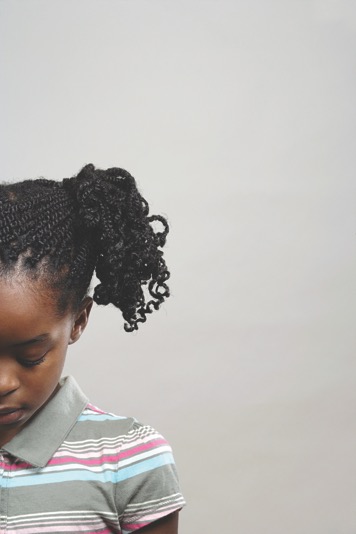 Enseigner aux parents à maîtriser leur colère et leurs paroles lorsqu’ils disciplinent leurs enfants.
Faire preuve de compassion envers les victimes de violence psychologique et encourager l’esprit de compassion au sein de l’église.
Écouter l’histoire de la victime afin de comprendre la situation.
[Speaker Notes: Une réaction appropriée de l’église

Enseigner aux parents à maîtriser leur colère et leurs paroles lorsqu’ils disciplinent leurs enfants.
Faire preuve de compassion envers les victimes de violence psychologique et encourager l’esprit de compassion au sein de l’église.
Écouter l’histoire de la victime afin de comprendre la situation.]
UNE RÉACTION APPROPRIÉE DE L’ÉGLISE
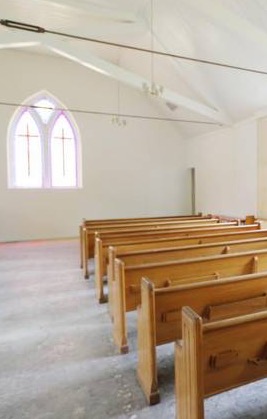 Envoyer la victime et l’agresseur voir un thérapeute professionnel expérimenté en accompagnement au rétablissement de la maltraitance.
Mettre les victimes en contact avec des groupes de soutien, des partenaires de prière, etc.
Offrir aux femmes et aux enfants en situation de crise un refuge sécuritaire.
[Speaker Notes: Une réaction appropriée de l’église

Envoyer la victime et l’agresseur voir un thérapeute professionnel expérimenté en accompagnement au rétablissement de la maltraitance.
Mettre les victimes en contact avec des groupes de soutien, des partenaires de prière, etc.
Offrir aux femmes et aux enfants en situation de crise un refuge sécuritaire.]
SI VOUS SOUPÇONNEZ OU CONNAISSEZ UN CAS DE VIOLENCE, AGISSEZ IMMÉDIATEMENT
SI VOUS RECONNAISSEZ DES SIGNES DE VIOLENCE PSYCHOLOGIQUE, VOUS DEVEZ INVESTIGUER ET DÉCOUVRIR LA VÉRITÉ.
[Speaker Notes: Si vous soupçonnez ou connaissez un cas de violence, agissez immédiatement. 

Si vous reconnaissez des signes de violence psychologique, vous devez investiguer et découvrir la vérité.]
DE L’AIDE POUR LES VICTIMES DE VIOLENCE PSYCHOLOGIQUE
Recommander au couple de chercher de l’aide professionnelle auprès d’un conseiller matrimonial ou d’un thérapeute de couple.
Offrir de l’aide pastorale aucouple, aux parents ou à l’enfant.
Recommander à la victime de sejoindre à un groupe de soutien.
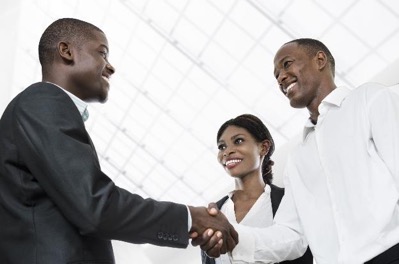 [Speaker Notes: De l’aide pour les victimes de violence psychologique

Recommander au couple de chercher de l’aide professionnelle auprès d’un conseiller matrimonial ou d’un thérapeute de couple.
Offrir de l’aide pastorale au couple, aux parents ou à l’enfant.
Recommander à la victime de se joindre à un groupe de soutien.]
DÉCLARATION DE L’ÉGLISE ADVENTISTE DE 1996
En 1996, lors de sa réunion annuelle, l’Église adventiste du septième jour a adopté un énoncé contre la violence familiale.
Il souligne notre responsabilité morale de mettre un terme à la violence au sein de nos familles, nos églises et nos écoles.
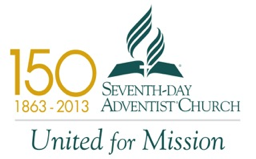 [Speaker Notes: Déclaration de l’Église adventiste de 1996

En 1996, lors de sa réunion annuelle, l’Église adventiste du septième jour a adopté un énoncé contre la violence familiale.
Il souligne notre responsabilité morale de mettre un terme à la violence au sein de nos familles, nos églises et nos écoles.]
COMMENT RÉAGISSONS-NOUS DONC AUJOURD’HUI?
[Speaker Notes: COMMENT RÉAGISSONS-NOUS DONC AUJOURD’HUI?]
LA RÉPONSE DE JÉSUS DANS JEAN 13:35
« À ceci tous connaîtront que vous êtes mes disciples, si vous avez de l’amour les uns pour les autres. »
[Speaker Notes: La réponse de Jésus dans Jean 13:35

« À ceci tous connaîtront que vous êtes mes disciples, si vous avez de l’AMOUR les uns pour les autres. »]
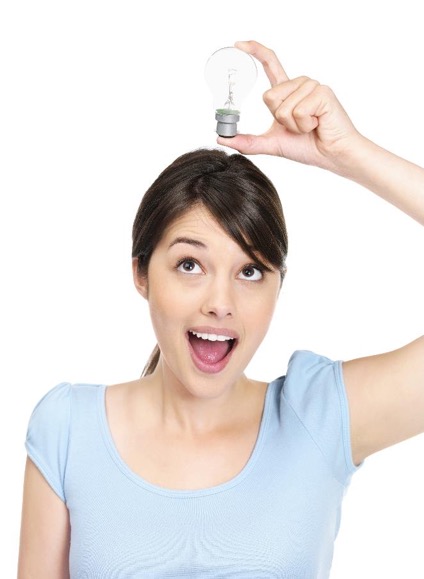 Pour vivre comme des enfants de lumière, nous devons illuminer les ténèbres là où il y a de la violence parmi nous.
[Speaker Notes: Pour vivre comme des enfants de lumière, nous devons illuminer les ténèbres là où il y a de la violence parmi nous.]
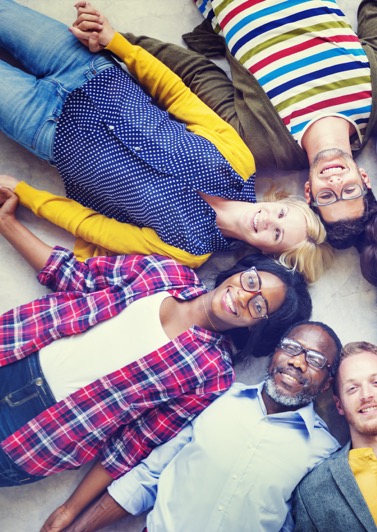 Nous devons prendre soin les uns des autres, même lorsqu’il serait plus facile de demeurer silencieux et à l’écart!
[Speaker Notes: Nous devons prendre soin les uns des autres, même lorsqu’il serait plus facile de demeurer silencieux et à l’écart!]
CONNAISSEZ-VOUS UNE VICTIME DE VIOLENCE?
« Ouvre ta bouche pour le muet, Pour la cause de tous les délaissés. Ouvre ta bouche, juge avec justice, Et défends le malheureux et l’indigent. »
Proverbes 31:8, 9
[Speaker Notes: Connaissez-vous une victime de violence?

« Ouvre ta bouche pour le muet, Pour la cause de tous les délaissés. Ouvre ta bouche, juge avec justice, Et défends le malheureux et l’indigent. » (Proverbes 31:8, 9)]